Přidejte se na
slido.com
#ZE1
Dvacet minut, které změní váš názor na svět
Miloš Bukáček
Přidejte se na slido.com
#ZE1
1) Kolik dívek v zemích s nízkým příjmem dnes dokončí základní školu?
Podle World Bank jde přesně o 63,2 %
pod 20 % necelá 2 % dívek (Afghánistán, Jižní Súdán)
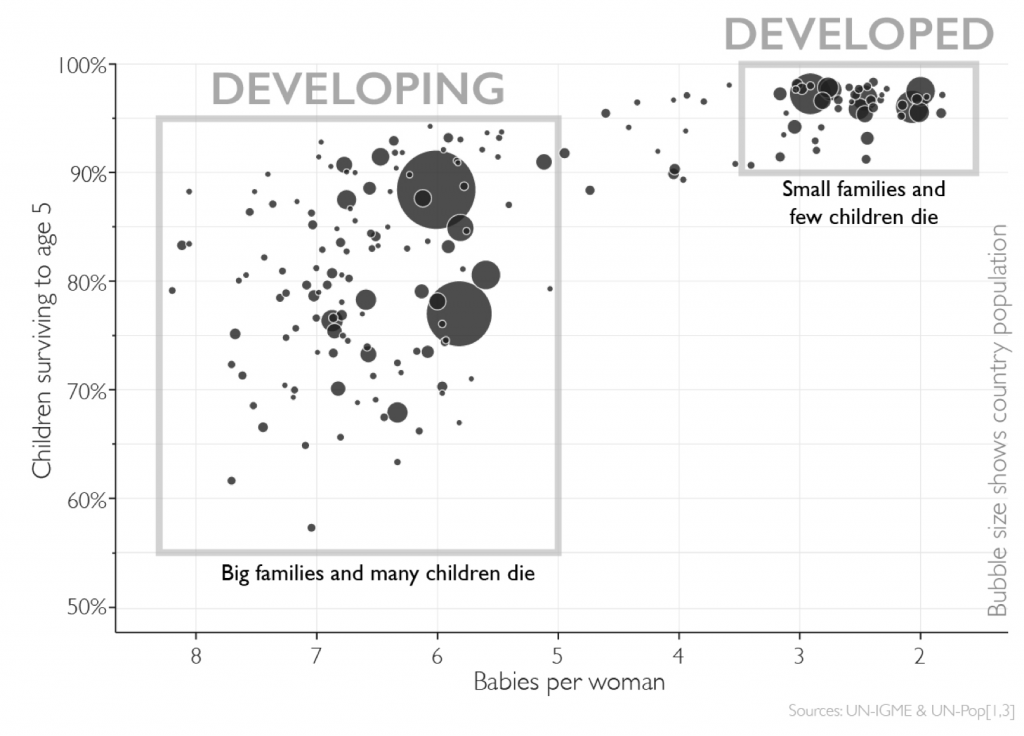 1965
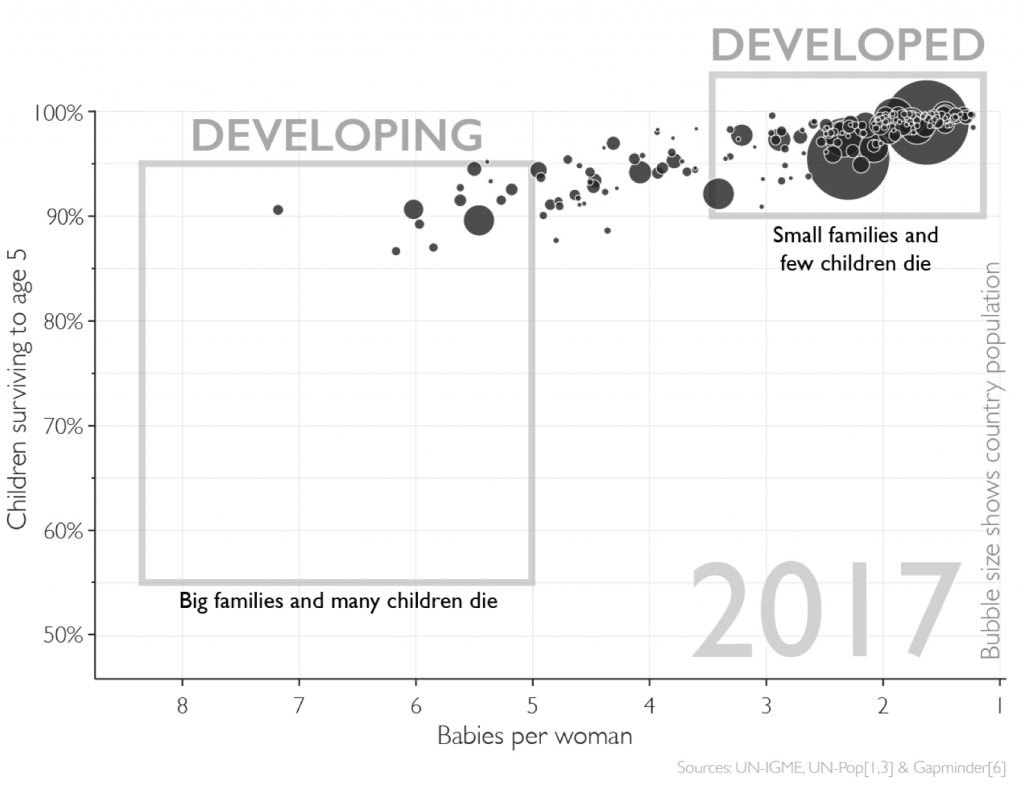 2) Kde žije většina světové populace?
Světová banka rozděluje země do příjmových skupin na základě HDP na obyvatele v USD
země s nízkým příjmem – pouze 9 % světové populace
země se středním příjmem – 75 % světové populace
země s vysokým příjmem – 16 % světové populace
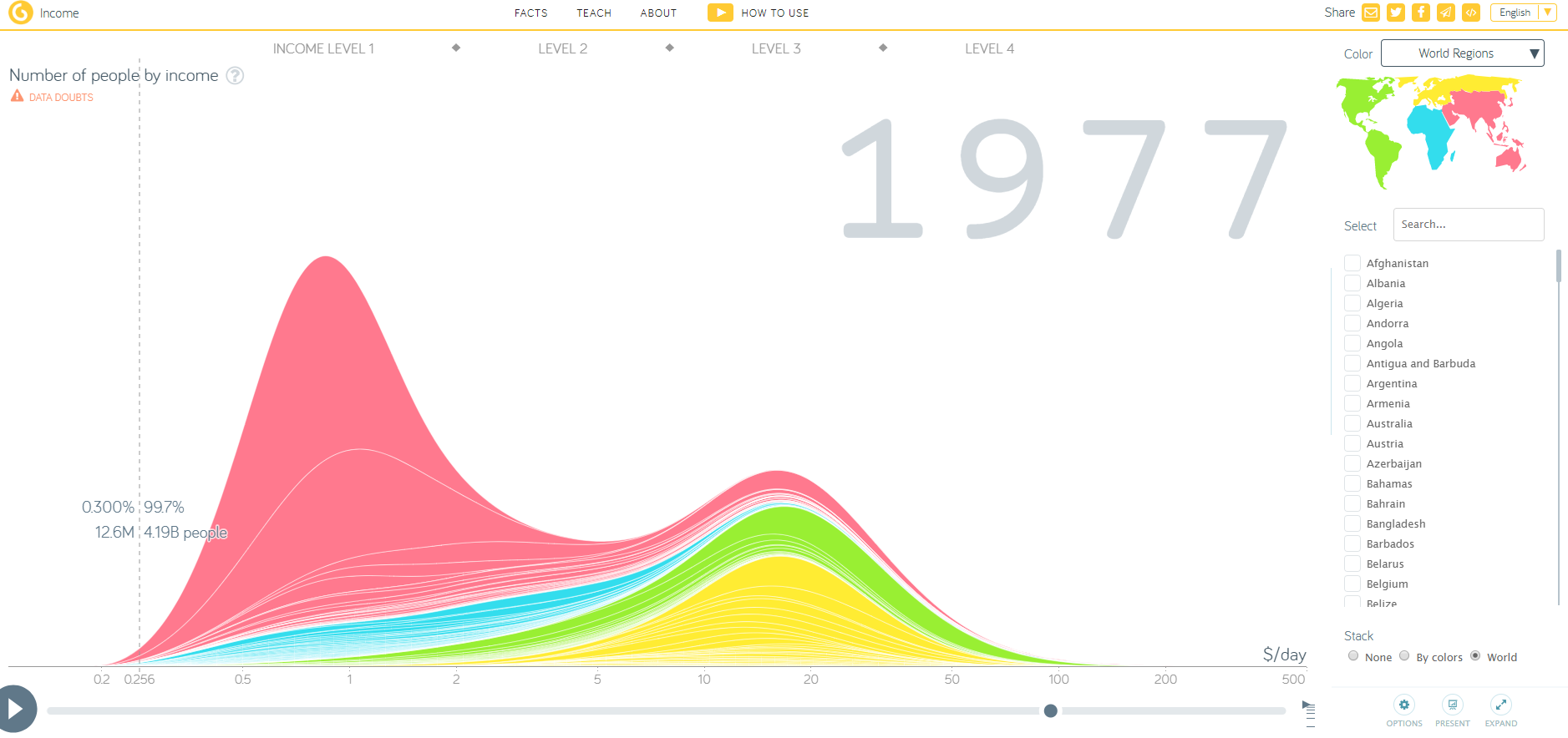 WORLD POPULATION  (billion) 
by four income levels
32 $
8 $
2 $
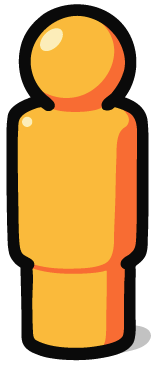 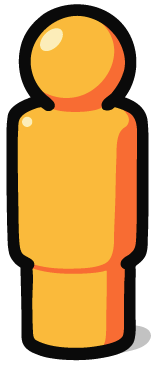 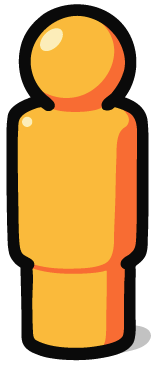 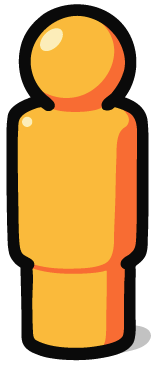 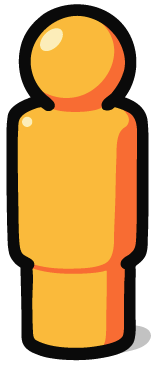 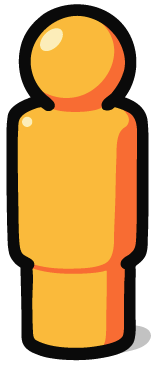 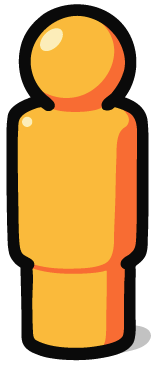 L1
L2
L3
L4
Low Income
(Extreme poverty)
Middle
Income
High Income
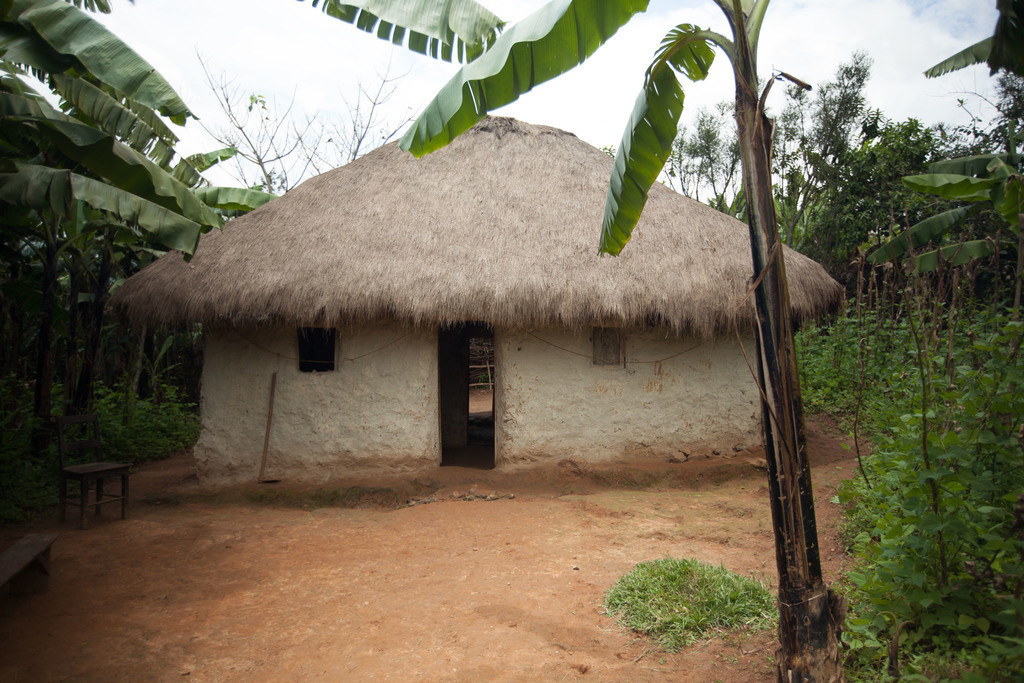 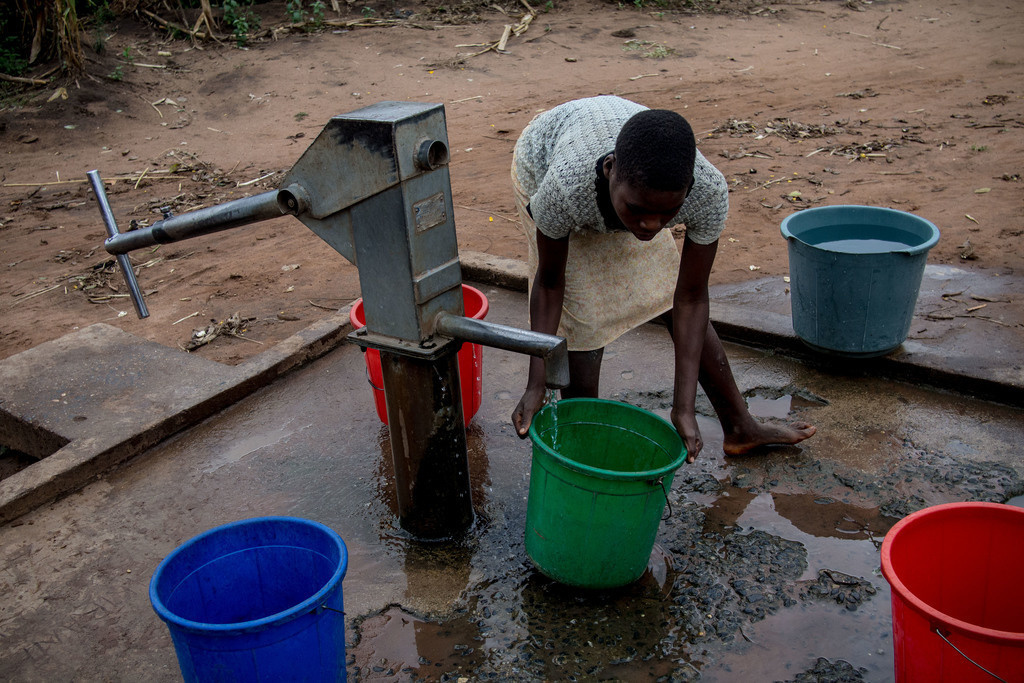 ÚROVEŇ 1 (pod 2 $/den)
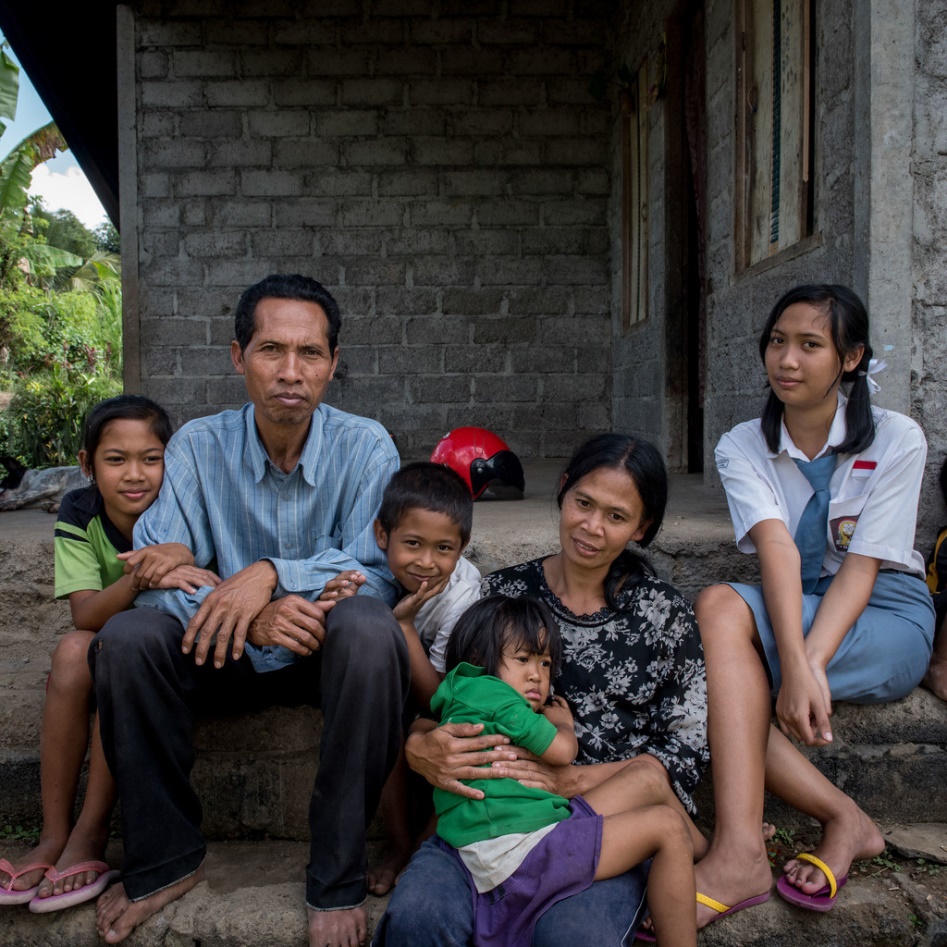 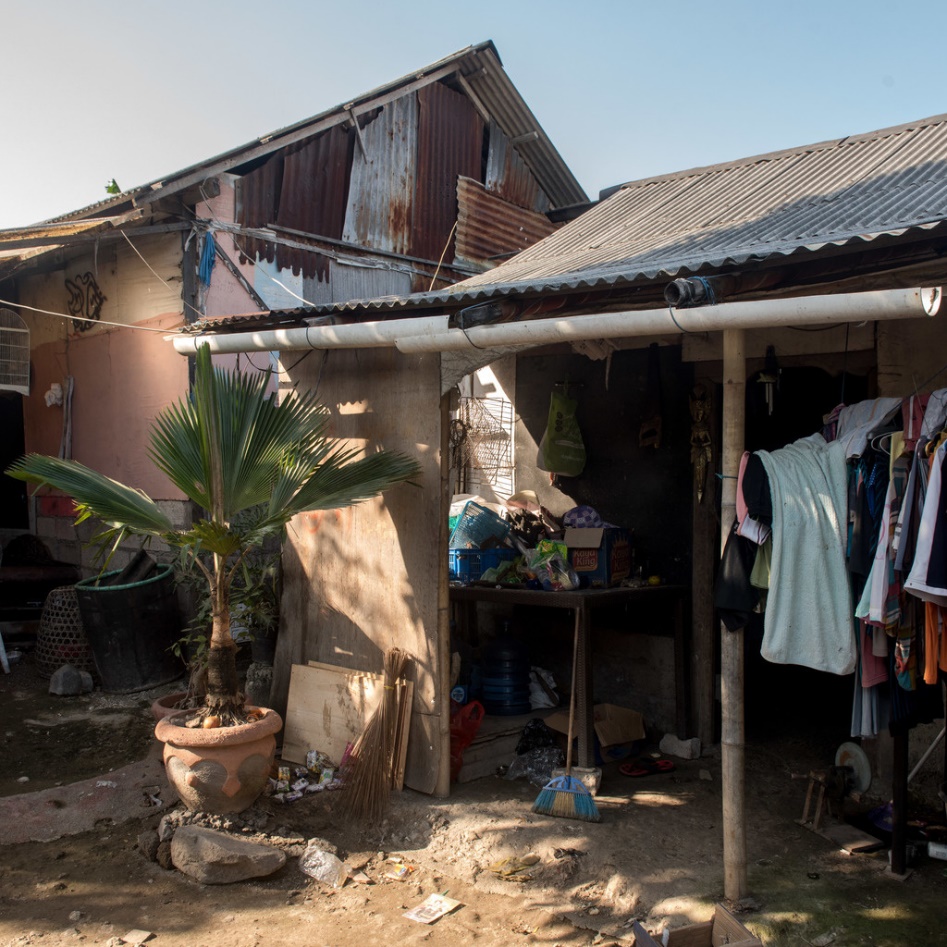 ÚROVEŇ 2 (2–8 $/den)
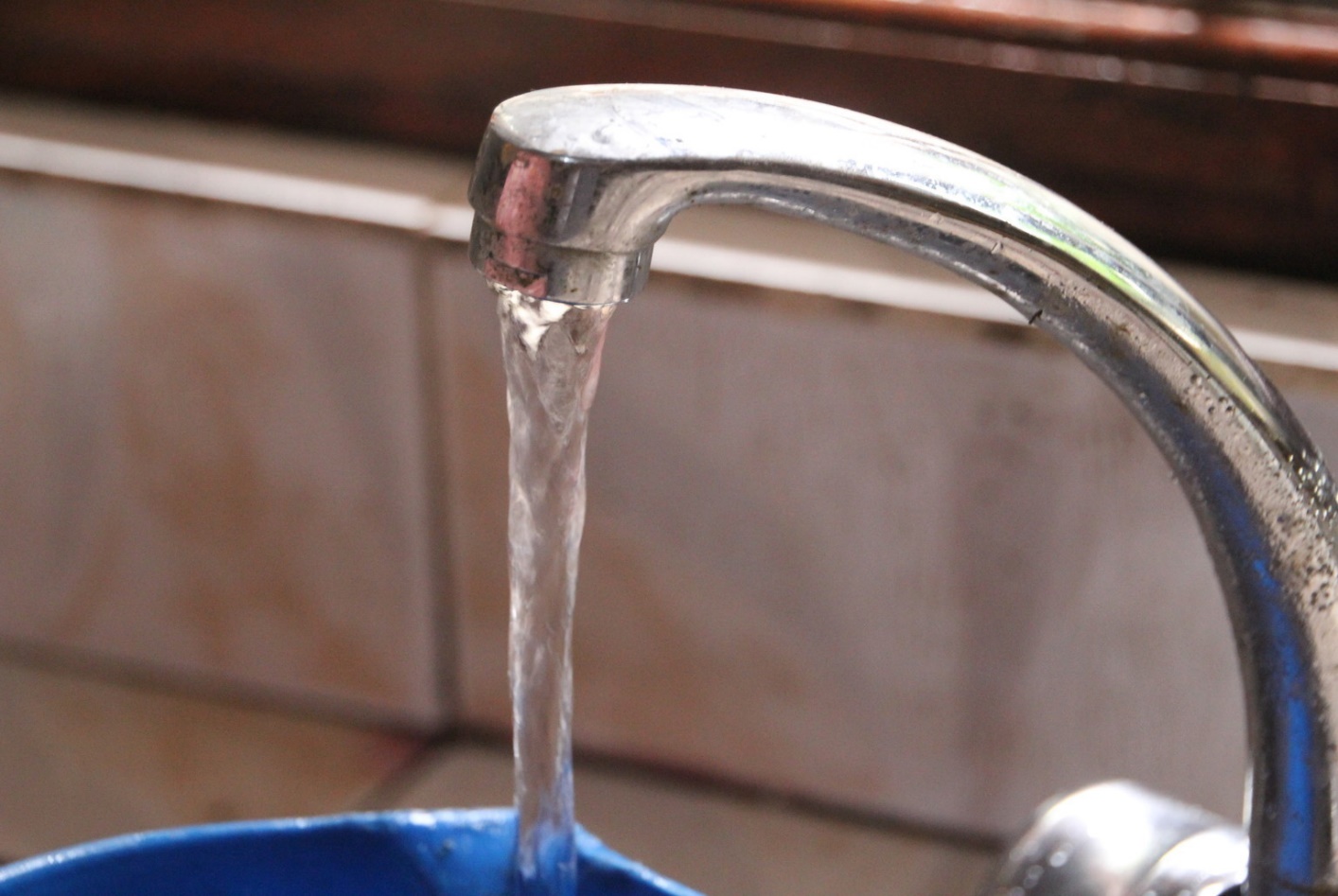 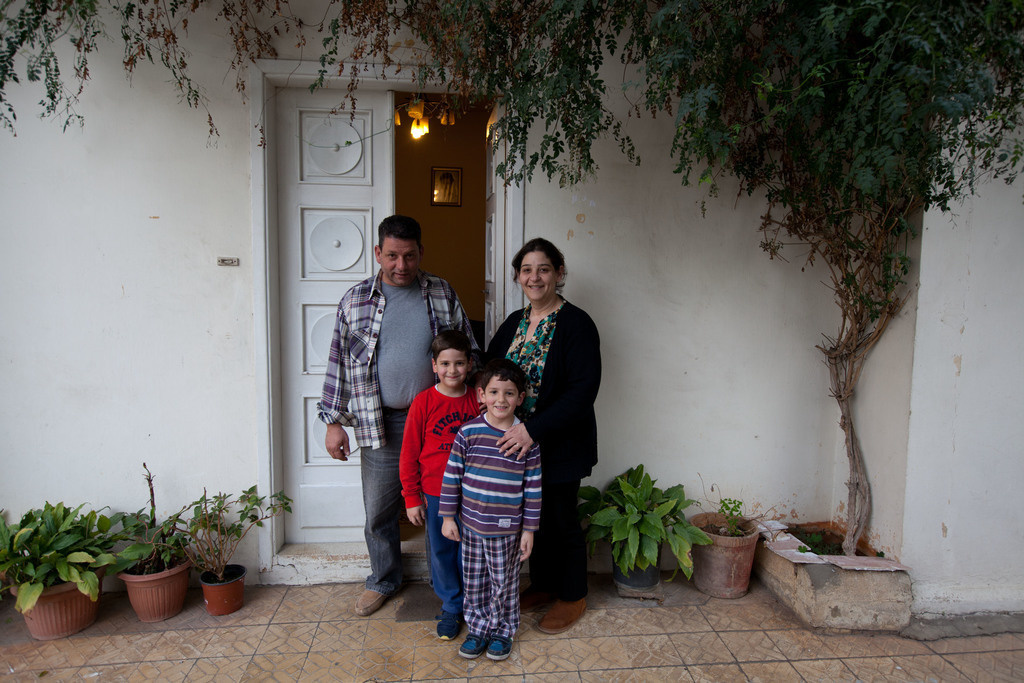 ÚROVEŇ 3 (8–32 $/den)
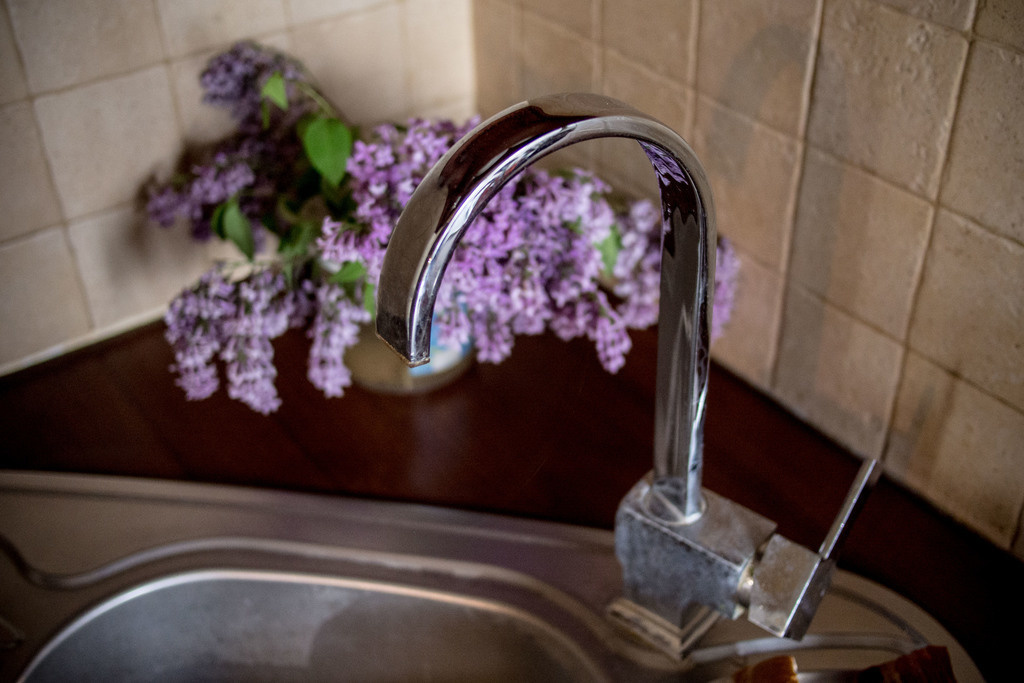 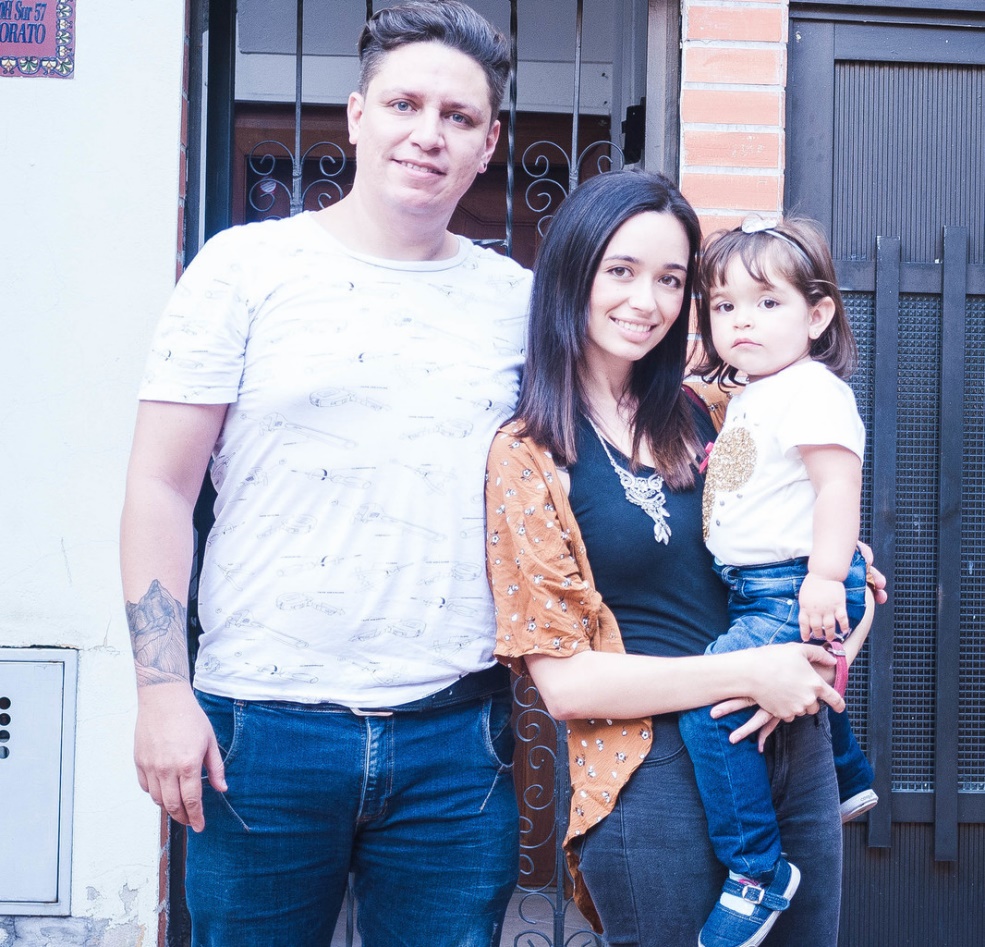 ÚROVEŇ 4 (nad 32 $/den)
3) Jak se během posledních 20 let změnil podíl světové populace žijící v extrémní chudobě?
snížil téměř na polovinu
velká nejistota ohledně přesných údajů – extrémní chudobu lze těžko měřit
rok 1997 – cca 29 %; rok 2017 – cca 10 %
rok 1997
42 % populace Indie i Číny žilo v extrémní chudobě,
14 % populace Latinské Ameriky žilo v extrémní chudobě
rok 2017
12 % populace Indie a 0,7 % populace Číny žilo v extrémní chudobě
4 % populace Latinské Ameriky žila v extrémní chudobě
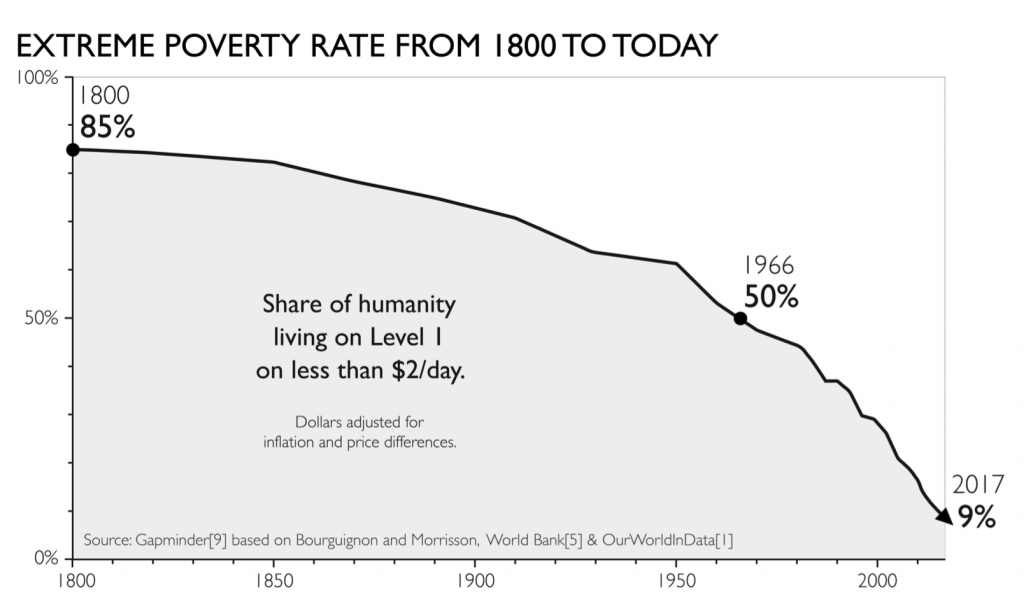 Světová banka – extrémní chudoba – příjem pod 1,9 USD/den
4) Jaká je dnes celosvětově průměrná předpokládána délka života?
70 let
Konkrétně pro osoby narozené v roce 2016 je podle různých zdrojů 71,9 až 72,5 roku
Číslo 60 let platilo v roce 1973, tj. před 45 lety!
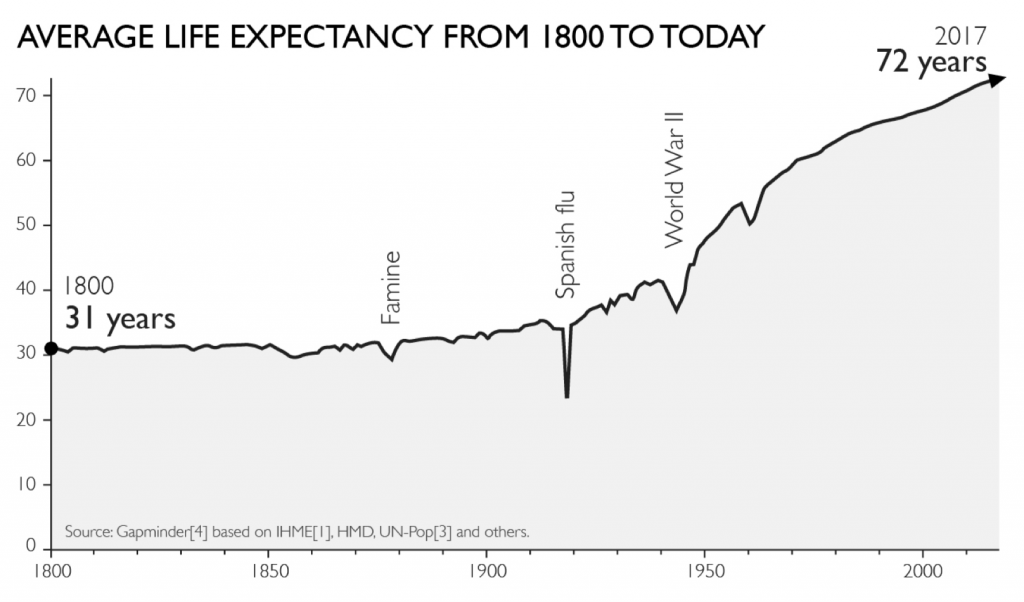 5) Ve které z těchto zemí se lidé dožívají nejvyšší délky života?
Česká republika
Chile
Kostarika
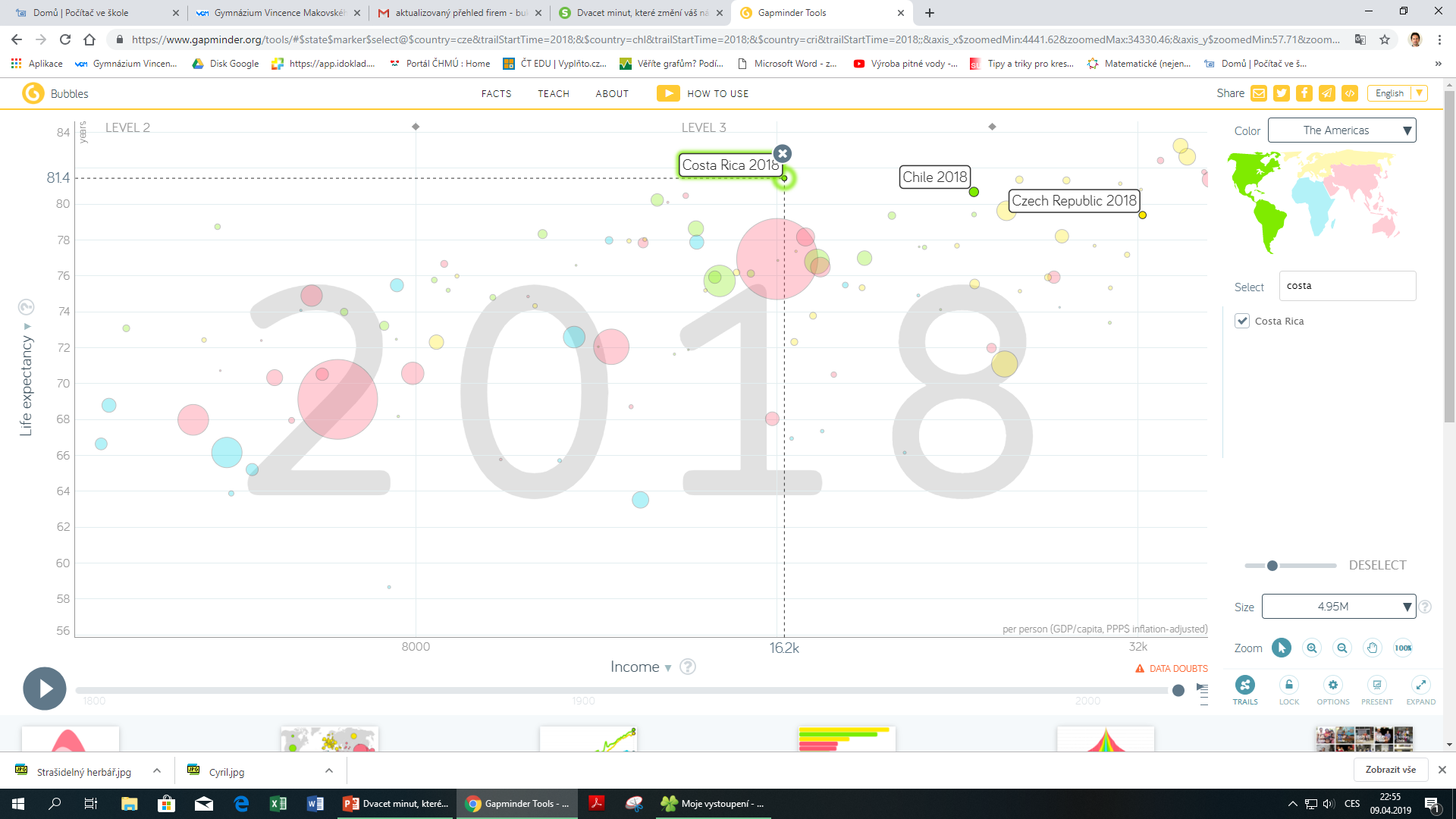 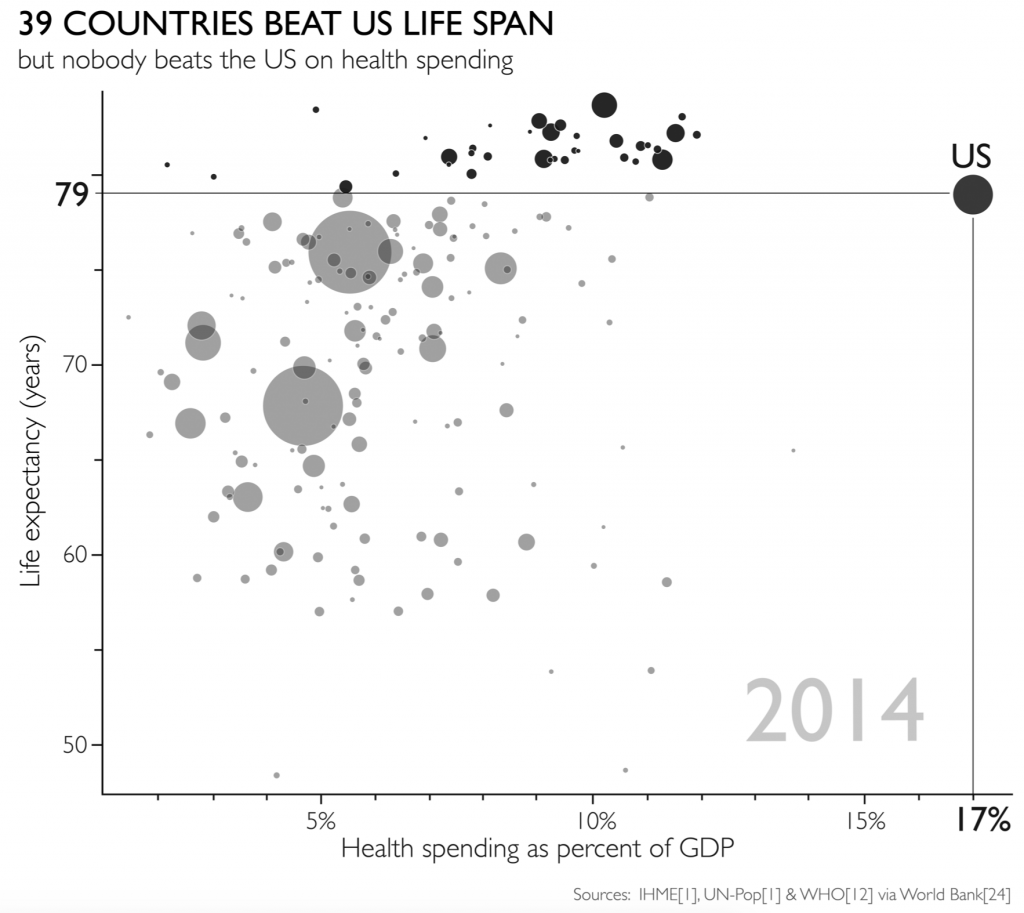 6) Dnes jsou na světě zhruba  2 miliardy dětí ve věku 0–14 let. Kolik dětí bude podle prognózy OSN na světě v roce 2100?
2 miliardy
WORLD POPULATION  billions
10
5
ADULTS
CHILDREN
1
1800
1900
2000
2100
Babies per woman, in the World
6
1965
5
4
TODAY
3
2
1
1800
1900
2000
2100
Babies per woman in different regions
6
Africa
Europe
5
Asia
Americas
4
3
2
1
1800
1900
2000
2100
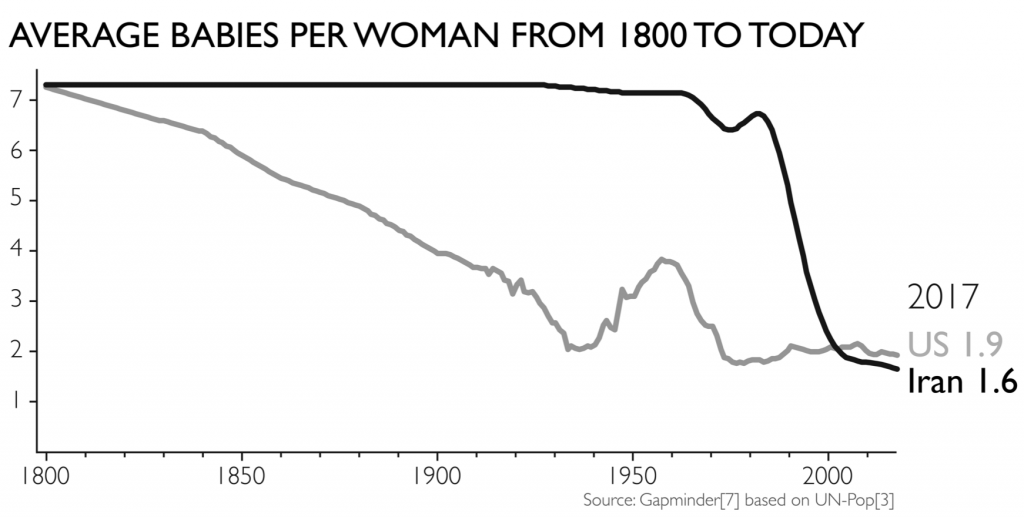 7) Jak se za posledních 100 let změnil ve světě roční počet úmrtí způsobených přírodními katastrofami?
snížil se na méně než polovinu
podle Mezinárodní databáze katastrof se snížil dokonce o 75 %
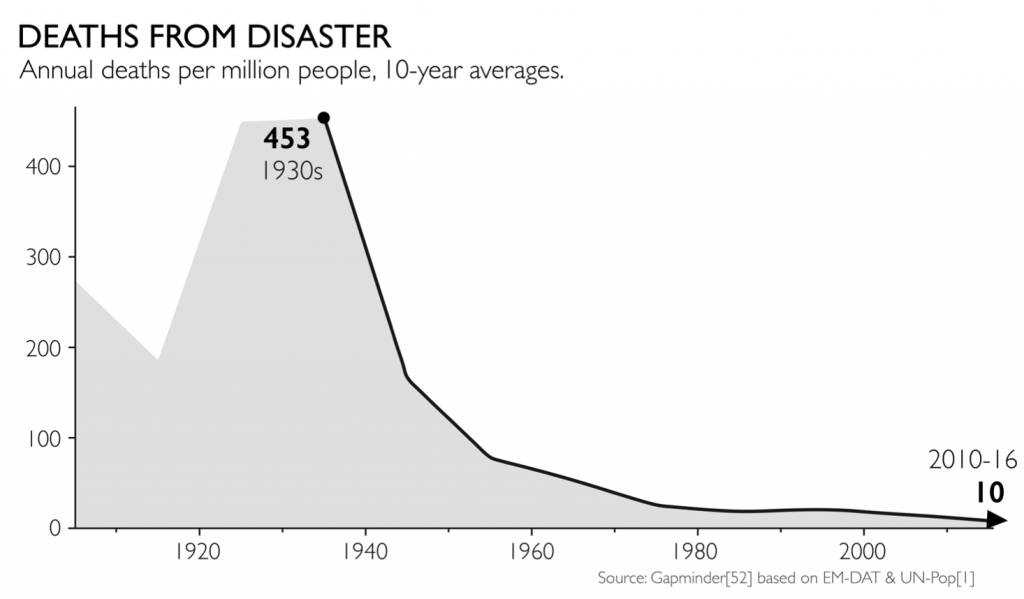 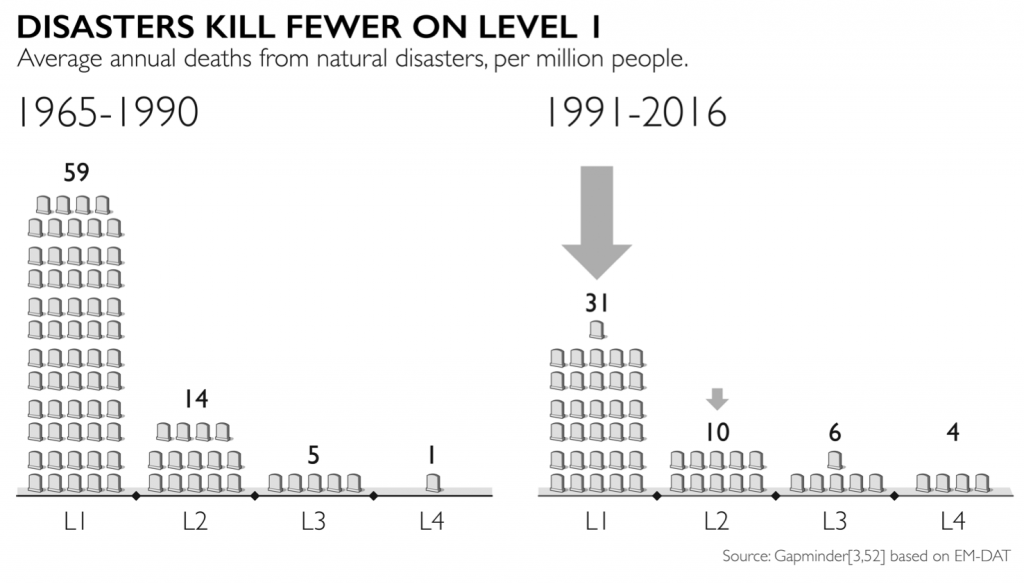 8) Která z variant nejlépe charakterizuje současné rozložení populace na vybraných kontinentech?
Europa
Asia
America
Africa
2015
0,84 mld
4,4 mld
1 mld
1,3 mld
2100
2050
2014
2100
“West”
8%
92%
9) Kolik procent dětí je dnes celosvětově naočkováno proti nějaké nemoci?
Podle WHO 88 %
Skeptický názor na očkování:
35 % (Francie, Bosna a Hercegovina)
0 % (Bangladéš, Saudská Arábie)
1990 – spalničky způsobily 7 % dětských úmrtí
2016 - spalničky způsobily pouze 1 % dětských úmrtí (díky očkování)
10) Celosvětově chodili dnes třicetiletí muži do školy v průměru 10 let. Kolik let chodily do školy ženy stejného věku?
Podle Institute for Health Metrics and Evaluation (IHME) 9,1 let
11) Kolik procent lidí na světě má přístup k elektrické energii?
Podle Global Tracking Framework (článek Světové banky) 85,3 %
Naučte žáky pochopit svět na základě faktů!Svět se mění – kde hledat aktuální info?
Gapminder
(www.gapminder.org)



Dollar Street
(www.gapminder.org/dollar-street)
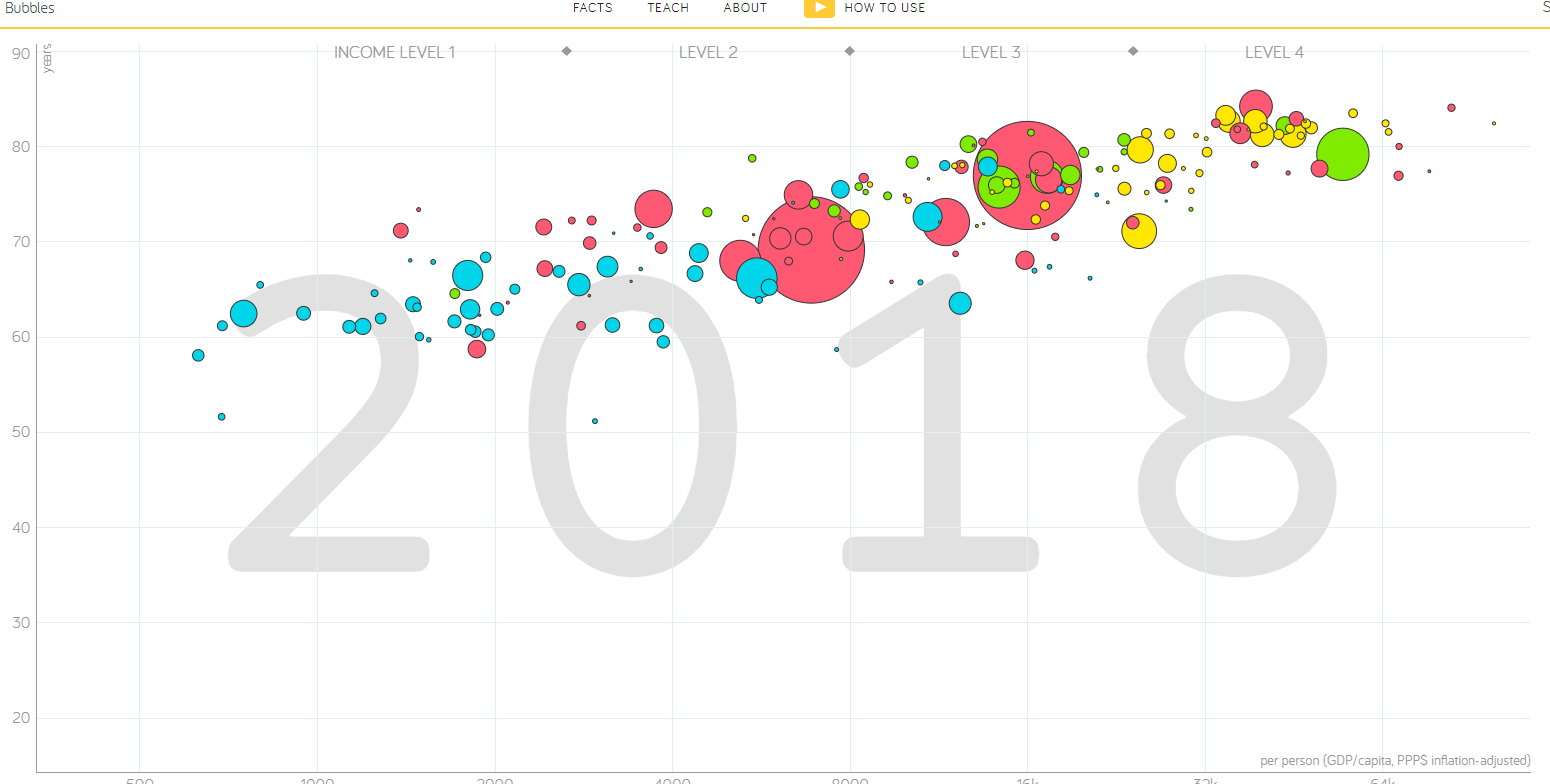 Faktomluva
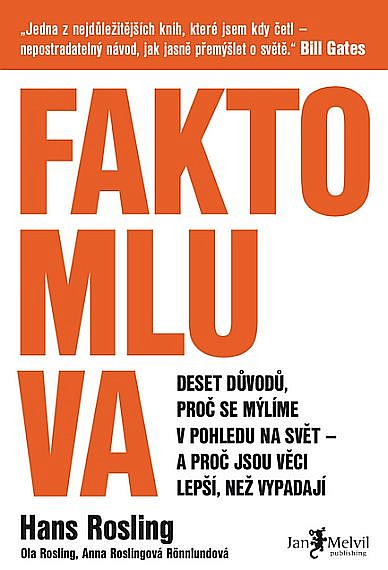 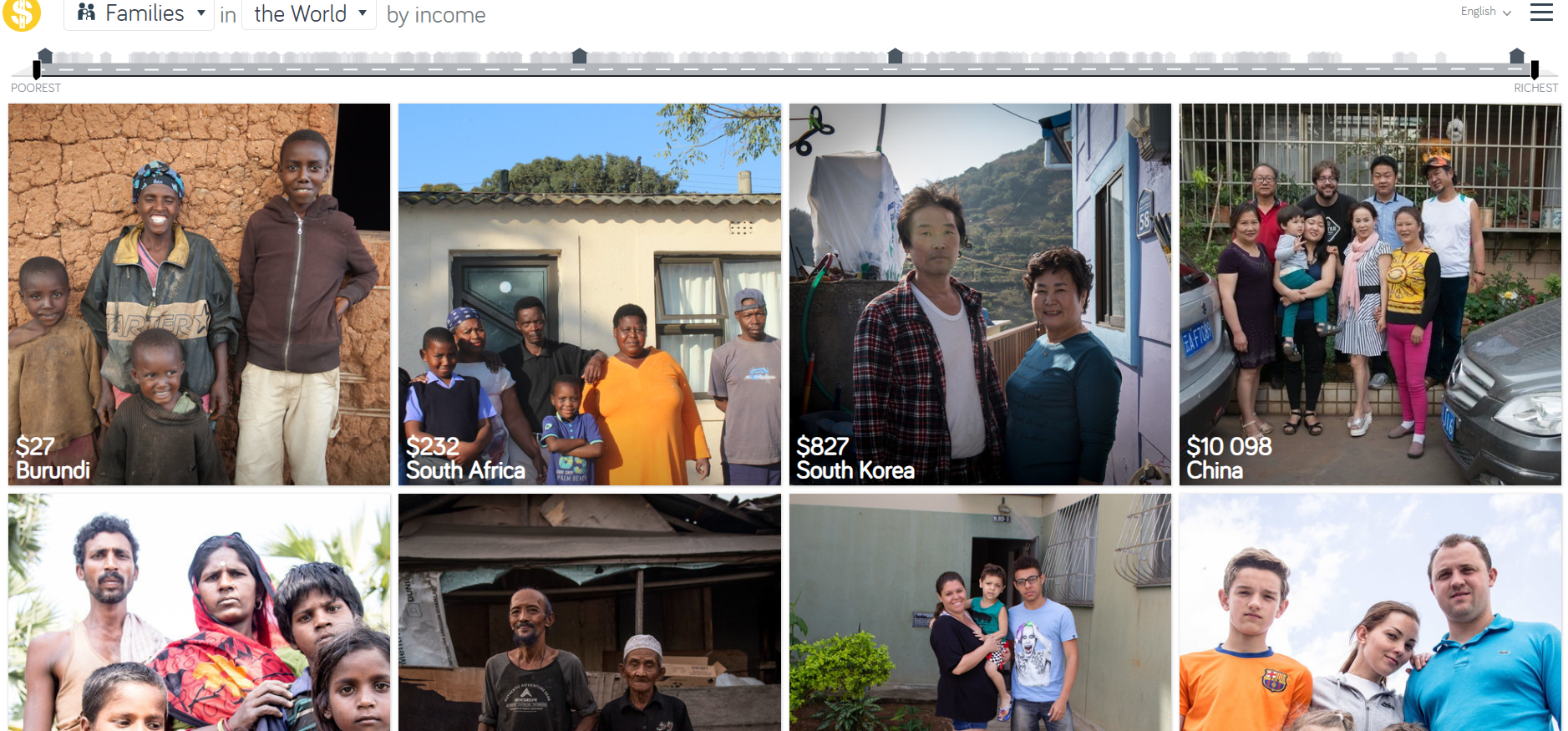 Děkuji za pozornost
Miloš Bukáček
bukacek@gynome.cz



Zdroje dat:
Free slides from www.gapminder.org
Pictures from Dollar Street https://www.gapminder.org/dollar-street 
Rosling, H., Rosling, O., Rönnlundová Roslingová, A. (2018): Faktomluva